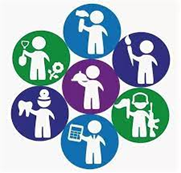 ОСЫНДАЙ МАМАНДЫҚ БАРЕСТЬ ТАКАЯ ПРОФЕССИЯ
Ресторатор
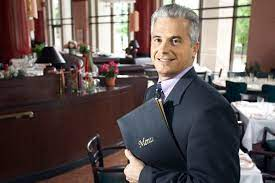 МАМАНДЫҚ ТУРАЛЫ
О ПРОФЕССИИ
Ресторатор (фр. restaurateur) - мейрамхананы немесе мейрамханалар желісінің құрушысы, ұстаушысы, иесі, басынан бастап соңына дейін өз тұжырымдамасын әзірлейтін және оны өз мекемесі шеңберінде іске асыратын мейрамхананы басқарушы. Ресторатор жалдаудан бастап, азық-түлік жеткізуге келісім-шарт жасасуға дейінгі барлық ұйымдастырушылық мәселелерді шешеді. Оның басты міндеті-мейрамхананы тиімді ету. Осы саладағы қарқынды жұмыс жақын арада нәтиже береді: сауатты ресторатор тез арада мансаптық жетістікке жетіп, мейрамхана бизнесінің элитасы санатына ене алады
Ресторатор (фр. restaurateur) - создатель, содержатель, владелец ресторана или сети ресторанов, управляющий рестораном, который разрабатывает его концепцию от а до я, и воплощает ее в реальность, в рамках своего заведения. Ресторатор решает все организационные вопросы от набора персонала до заключения договоров на поставку продуктов. Главная его задача сделать ресторан доходным. Интенсивный труд в этой сфере дает результат уже довольно скоро: грамотный ресторатор может быстро достичь карьерного успеха и войти в категорию элиты ресторанного бизнеса
БІЛУ КЕРЕК
ДОЛЖЕН ЗНАТЬ
Ресторатор бірден бірнеше салада білімге ие болуы керек. Ең алдымен, ол азық-түлік сатып алу және тамақ дайындау процесін жақсы білуі керек. Мейрамхана тұжырымдамасы аясында мейрамханашы аспазшыны өзі таңдайды. 	Ол сондай-ақ кадрлық мәселелерге ие болуы керек, өйткені мейрамхананың барлық қызметкерлері оған бағынады; ол ерекше жұмысшыларды ынталандыру шараларын қолдануы, өндірістік және еңбек тәртібін бақылауы керек.
Ресторатор должен обладать знаниями сразу в нескольких областях. В первую очередь, он должен хорошо разбираться в процессе закупки продуктов и приготовления блюд. Часто ресторатор, в рамках концепции ресторана, сам выбирает шеф-повара. 	Также он должен владеть кадровыми вопросами, т.к. ему подчиняются все работники ресторана; применять меры поощрения лучших  работников, должен контролировать производственную и трудовую дисциплины.
Ресторатор келесі қасиеттерге ие болу керек:
Ресторатор должен обладать следующими качествами:
аналитическое мышление;
организаторские способности, ответственность;
умение мыслить творчески;
хорошая память;
крепкое здоровье, позволяющее работать интенсивно и сверхурочно
аналитикалық ойлау;
ұйымдастырушылық қабілеті, жауапкершілігі;
шығармашылық ойлау қабілеті;
жақсы жады;қарқынды және артық жұмыс істеуге мүмкіндік беретін мықты денсаулық
МЕДИЦИНАЛЫҚ ҚАРСЫ КӨРСЕТКІШТЕР:
МЕДИЦИНСКИЕ ПРОТИВОПОКАЗАНИЯ
нервные и психические заболевания;
заболевания пищеварительной системы;
инфекционные заболевания.
жүйке және психикалық аурулар
ас қорыту жүйесінің аурулары
жұқпалы аурулар
МАМАНДЫҚ АЛУ ЖОЛДАРЫ
ПУТИ ПОЛУЧЕНИЯ    ПРОФЕССИИ
Алматы технологиялық колледж (Алматы)
Әл-Фараби атындағы Қазақ ұлттық университеті (Алматы)
Қазақ технология және бизнес университеті (Нұр-Сұлтан)
Нархоз университеті (Алматы)
Қазтұтынуодағы Қарағанды университеті (Қарағанды)
Алматинский технологический университет (Алматы)
Казахский национальный университет им. Аль-Фараби (Алматы)
Казахский университет технологии и бизнеса (Нур-Султан)
Университет Нархоз (Алматы)
Карагандинский университет Казпотребсоюза (Караганда)